Entrenamiento en pruebas objetivas
Aire
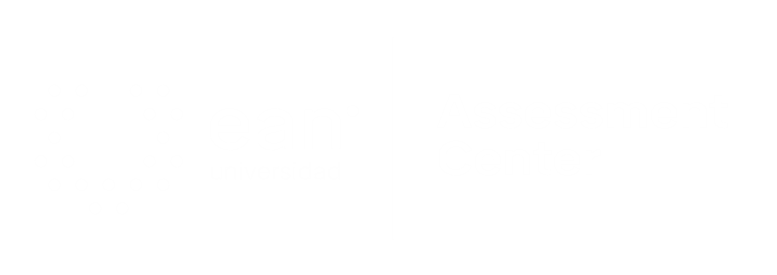 Apreciados docente y estudiantes
El siguiente entrenamiento está diseñado para que puedan familiarizarse con la estructura y funcionamiento de las pruebas objetivas. Con este documento ustedes tendrán la posibilidad de conocer en detalle los principales componentes de los ítems que conforman la prueba objetiva.

Este entrenamiento ha sido construido con información equivalente a la que se encuentra en las pruebas reales, por lo que se espera que los estudiantes obtengan herramientas esenciales para su apropiado desempeño en las pruebas.

¡Bienvenidos!
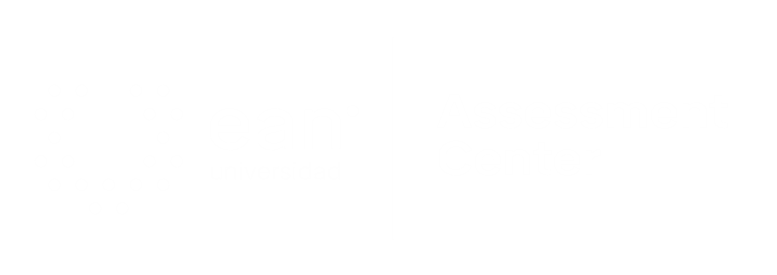 Comencemos…
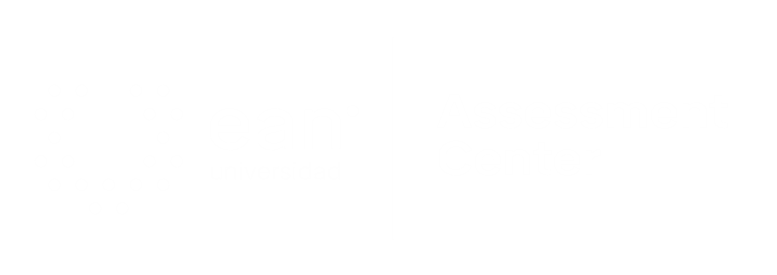 1. Caso o situación problémica
La calidad del aire es un tema que hace tiempo viene tomando importancia, 	por el impacto que unas malas condiciones pueden causar en la salud de las personas. Esto es especialmente importante en los centros urbanos, donde las concentraciones de contaminantes se incrementan como respuesta al aumento de las actividades humanas. Los contaminantes de interés son conocidos como contaminantes criterio y se definen de esta manera, dado su impacto en la salud y las condiciones ambientales de los centros urbanos.

Usted es contratado para determinar qué compuesto es un contaminante criterio en una muestra de aire, donde se identificaron los siguientes compuestos: dióxido de azufre, dióxido de carbono, vapor de agua y nitrógeno.
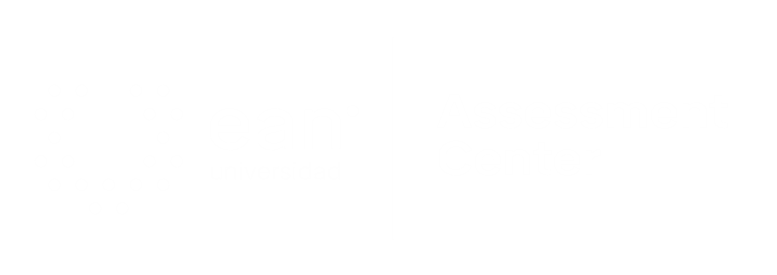 Enunciado
De acuerdo a lo anterior, usted respondería que el compuesto es:
Opciones de respuesta
Dióxido de azufre.
Dióxido de carbono.
Vapor de agua.
Nitrógeno.
a
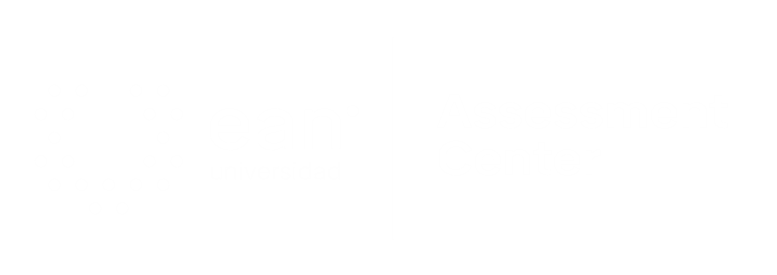 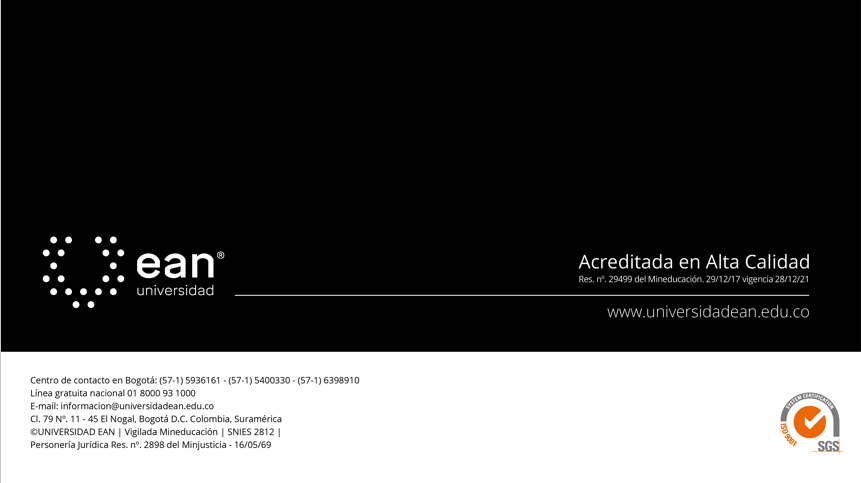